József Nádor Általános Iskola és Alapfokú Művészeti Iskola (ÖKO Iskola)Deutsche Nationalitätenschule Irm2096 Üröm, Iskola u. 3.+36 26 350-165http://jozsefn-urom.sulinet.hu/
Alapfokú Művészeti IskolaBemutatkozó
Kiváló minősítésű művészeti iskola
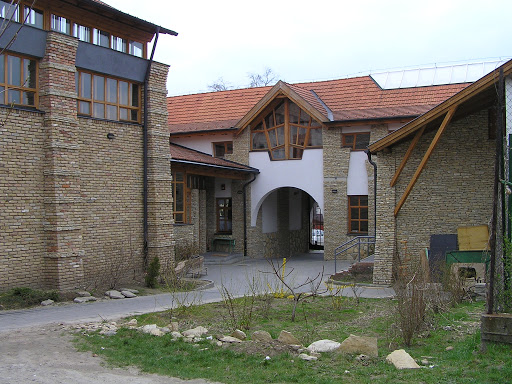 „Kultúrát nem lehet örökölni. 
Az elődök kultúrája egykettőre elpárolog, 
ha minden nemzedék újra meg újra 
meg nem szerzi magának.”

Kodály Zoltán
A művészeti iskola tanszakai:
I. Képző- és iparművészeti tanszakok

 II. Zeneművészeti tanszakok

 III. Színjáték tanszak
I. Képző- és iparművészeti tanszakok:
Rajz és festészet 
 
Kerámia  
     
Textília 

 A diákok a tanév során mind a három technikát megismerik, hiszen a csoportok hetente váltakozva vesznek részt a három tanszak óráin.
Természetesen, ha valaki számára csupán egyik-másik technika válik érdekessé, van lehetőség arra is, hogy csupán egy technikát tanuljon a tanév során.
A képző- és iparművészeti tanszak foglalkozásai hetente kétszer  másfél órás órák.
Képző- és iparművészeti tanszakok alkotásai:
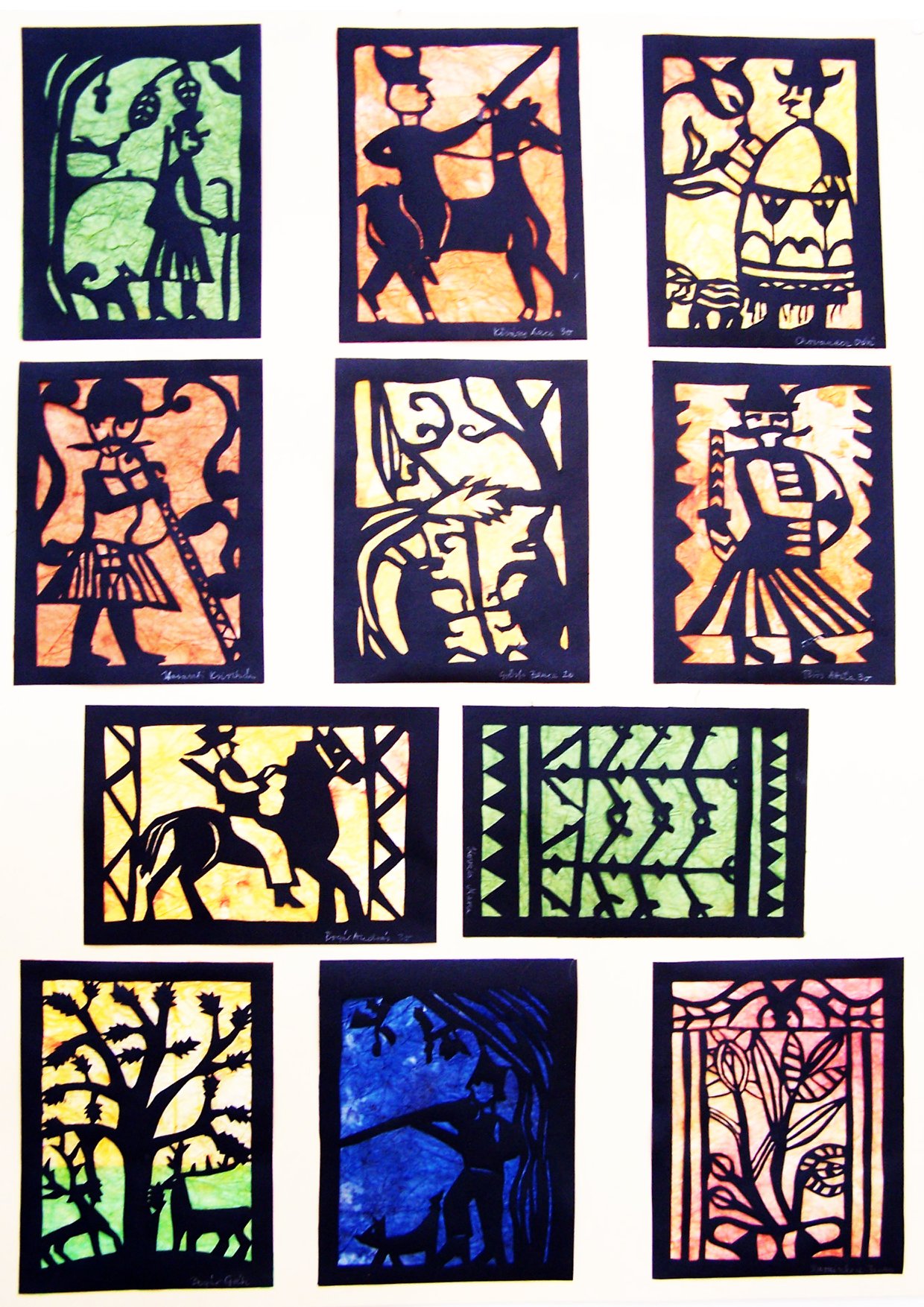 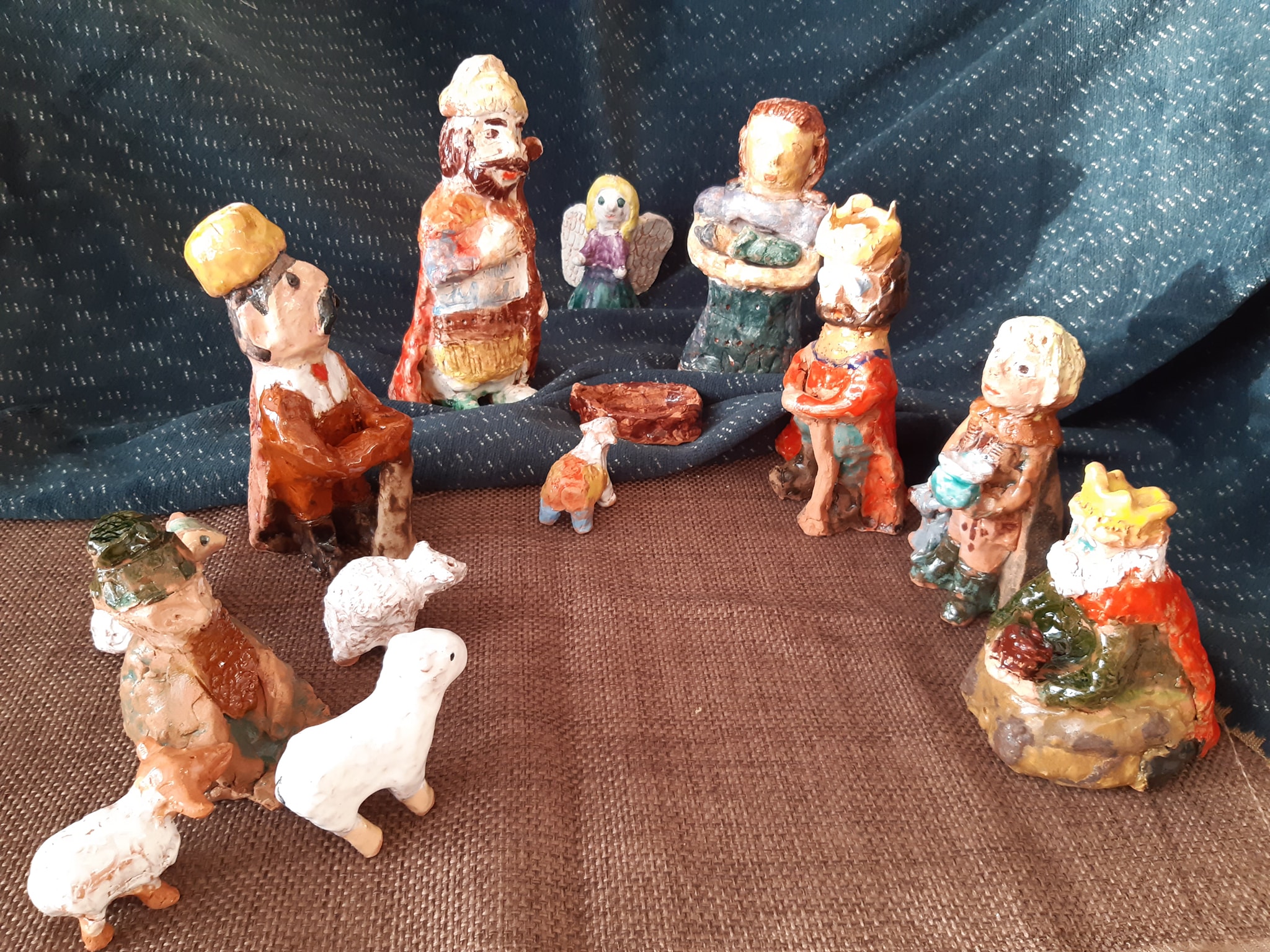 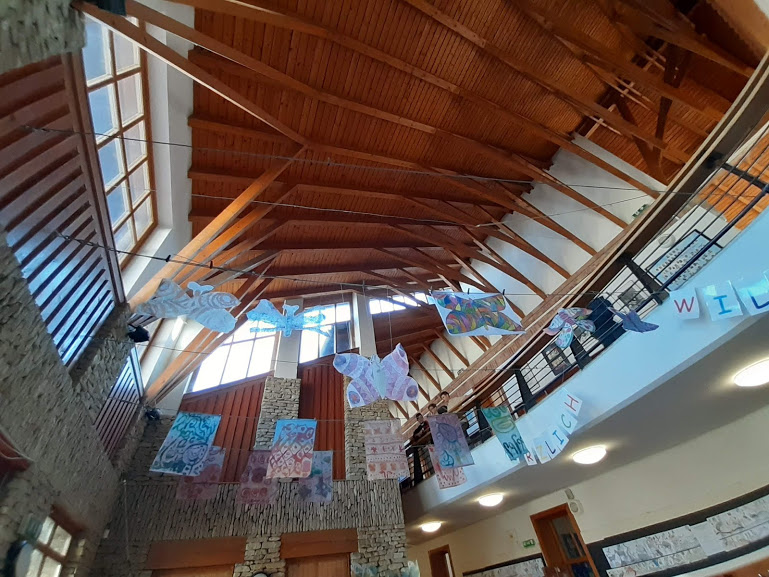 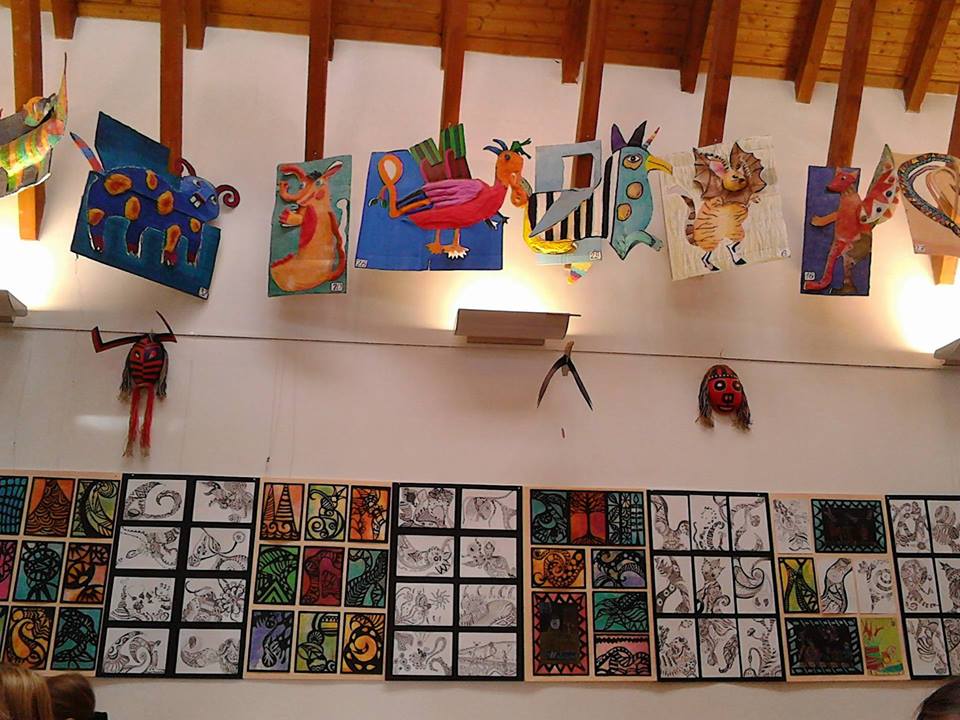 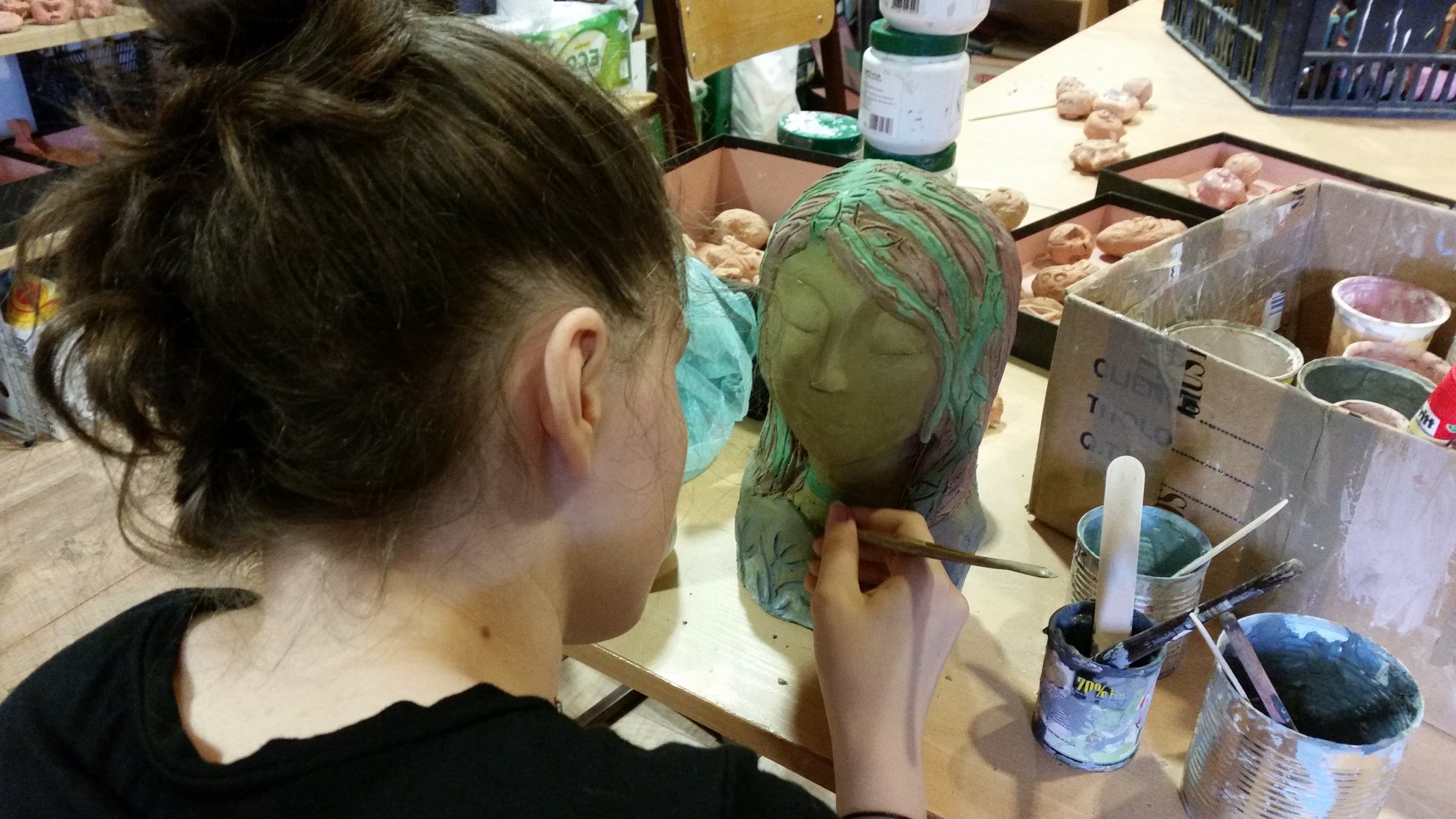 II. Zeneművészeti tanszakok:
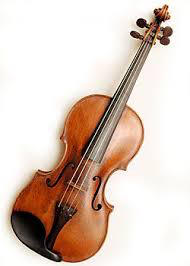 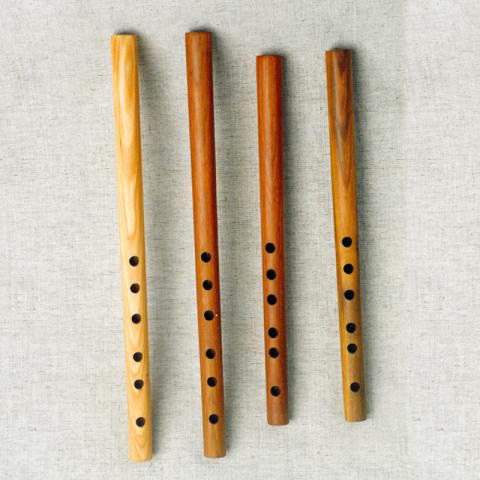 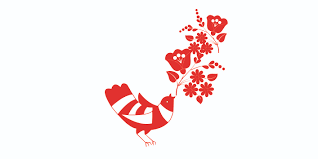 NÉPZENEI TANSZAKOK


Népi ének 
Népi hegedű 
Népi furulya 
Citera 
Népi klarinét
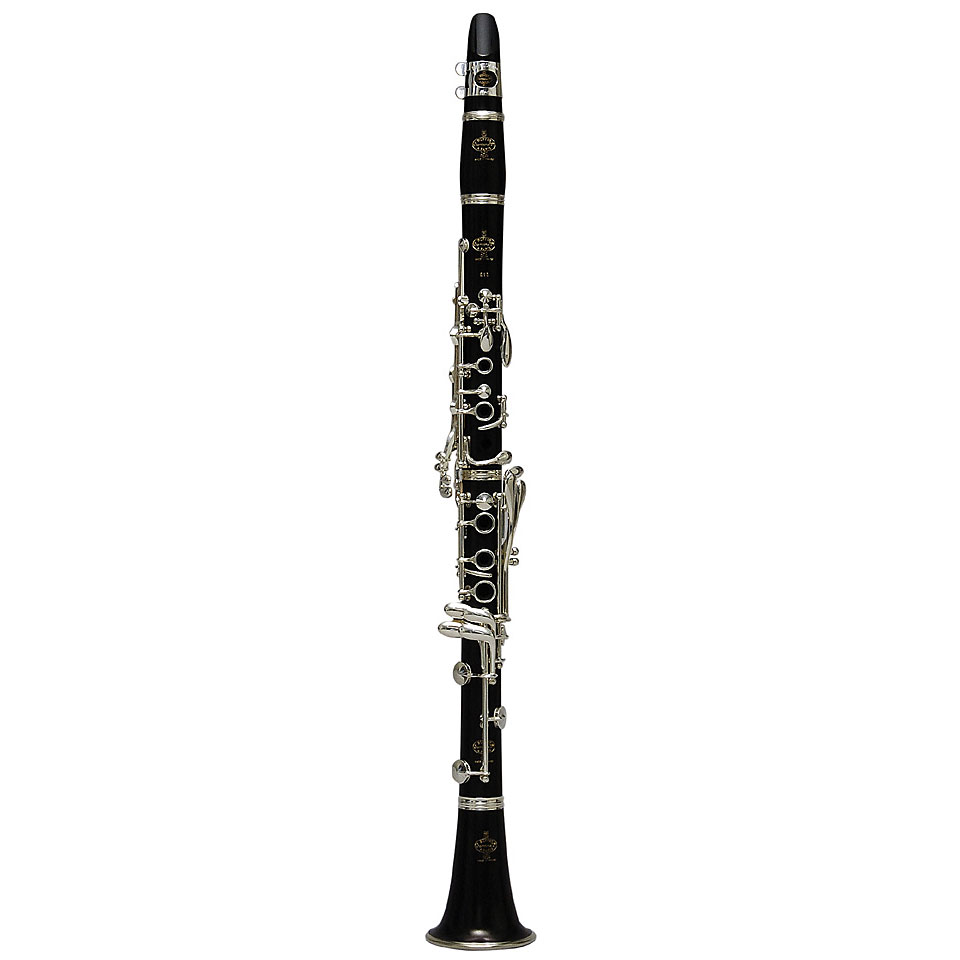 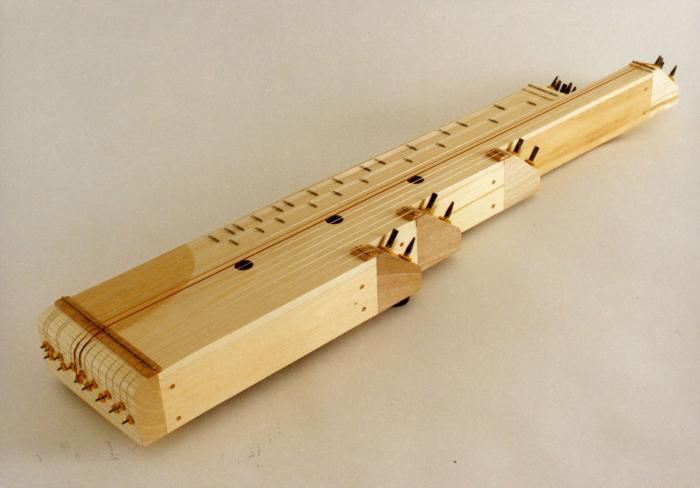 Zeneművészeti tanszakok:
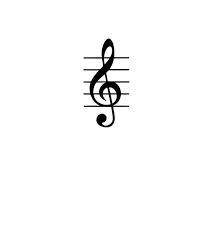 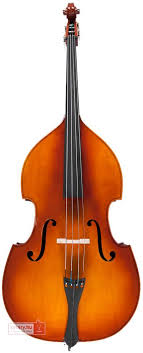 KLASSZIKUS ZENEI TANSZAKOK
Klasszikus zongora tanszak 
Klasszikus gitár 
Klasszikus cselló 
Klasszikus nagybőgő 
Klasszikus furulya
   

A zeneművészeti tanszakokon a diákok hetente kétszer harminc perben                                                                    vesznek részt a főtárgy (hangszer/népi ének) órákon, s e mellett,                                                                          kétszer 45 percben a szolfézs órákon.                                                                                                                

Ezeken az órákon túl, vannak választható tantárgyak is, amelyek részét képezhetik a diák tanulmányainak.
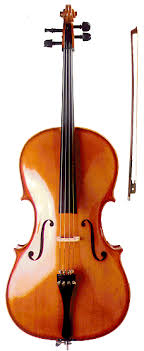 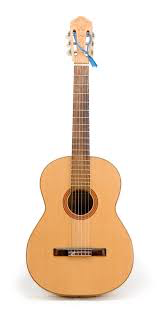 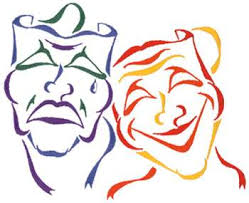 III. Színjáték tanszak:
Cél, hogy a színjátszó oktatáson résztvevők a gyakorlatok során elsajátítsák a dráma kifejezési formáit, amelyek a mindennapi kapcsolatfelvételt és kapcsolattartást megkönnyítik. Ismerjék meg önmagukat, társaikat, környező világukat, egy-egy gesztus, hanglejtés, arckifejezés, s viselkedés tükrében. 
          
 A drámapedagógiában a modellező és a modell nem különül el, a gyermek a játék során egyszerre lesz alkotó és tudtán kívül befogadó is. A gyermekek igazi közösségi emberekké válnak, a közös cél vezérli őket, a produkciók létrejötte és sikeressége. A játékok során, szerepbe lépve formálódnak, nyitottabbak, fogékonyabbak lesznek a világ problémáira. Érdeklődő hajlamuk miatt kinyílik az agyuk, tanulmányi eredményeik pozitív tendenciát mutatnak. Magabiztosabbá, önállóbbá, érettebbé válnak.
A színjáték elindulásához minimum nyolc fő előzetes jelentkezése szükséges!
A színjáték tanszak foglalkozásai hetente kétszer másfél órás órák.
Térítési díj, tandíj:
(2022-2023-as díjak)
Térítési díj: 10.100 Ft 
Tandíj: 30.400 Ft

Nagy valószínűséggel, a 2023/2024-es tanévben is e körüli összegért vehető majd igénybe a művészeti oktatás.
A művészeti készségfejlesztés transzferhatásaiTehetséggondozásMiért érdemes belépni a művészeti iskola varázslatos világába, már az óvoda után?
A művészeti tagozat legfontosabb célja, hogy a művészeti oktatással, érzelmi és esztétikai neveléssel járuljon hozzá, egy sokoldalúan művelt, érett, kreatív személyiség kialakulásához. Fontos, hogy a művészeti foglalkozásokon jól érezze magát a gyerek és a tanár egyaránt. Legyen a gyerek is alkotó részese a tanítás- tanulás folyamatának. A sikerélményeken keresztül vezető munkát tartjuk célravezetőnek. Azt szeretnénk, ha a tagozatokon minden tanuló saját képességeinek, lehetőségeinek optimumáig jutna el értelmi és erkölcsi fejlődésben.
A gyermekeknek a foglalkozásokon a megszokott pedagógiai helyzettől eltérő, szabad, felszabadult, a spontaneitást, a kreativitást támogató, elfogadó klímára van szükségük a művészi kibontakozáshoz. A pszichológiai kutatások bizonyítják, hogy a kreatív gyerekek esetenként fegyelmezetlenek, impulzívak, nonkonformista attitűdöt mutatnak. Ezeket a jelenségeket az alapfokú művészetoktatásban más tanszakra irányítással, illetve enyhébb esetekben szülői konzultációkkal, egyéni teljesítményütemezéssel, a személyiséghez illő téma- és technikaválasztással meg lehet oldani, tehát a szuverén alkotói magatartásból, személyiségjegyekből adódó problémákat az alapfokú művészetoktatásban is kezelni kell. A problémaérzékenység, az analizálás, az újrastrukturálás, a fantázia, a kifejezőképesség, a lényeglátás kifinomulhat és hozzájárul a jobb tanulmányi eredmények eléréséhez. A művészettel foglalkozó gyerekek gyakran találhatnak arra alkalmat, hogy feszültségeiket „kivetítsék”, alkotó munkában vezessék le és ez által eredményesebb tanulásra legyenek képesek. Az alapfokú művészetoktatás segíthet a tanulási kudarcok kezelésében. Az esetleges szociális hátrányok enyhítésére          - szülői kérelem alapján - a térítési díj mérséklését, illetve elengedését alkalmazzuk. A szociális hátrányok enyhítésében nagy szerepet tulajdonítunk annak, hogy minden gyermek számára egyenlően jó feltételeket, gazdag anyagválasztékot, jó felszerelést, kiváló személyi feltételeket biztosítunk.
Egyéb kérdésekkel keressenek bizalommal:

Binder Norbert
Intézményvezető-helyettes
Alapfokú Művészeti Iskola

urommuveszeti@gmail.com
Szeretettel várunk Mindenkit a 2023/2024-es tanévben is!
